Formation and Adaptation of Reference Prices by Manitoban Grain Farmers: An Experimental Study

Jamie Poirier
Fabio Mattos
SPAA Network Annual Workshop – March 8, 2013
Outline
Introduction
Theoretical background
Hypotheses
Experiment
Results
Conclusions
Questions
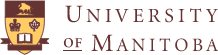 Introduction
Motivation

Objective: to understand how Manitoban farmers form and adapt reference prices when marketing their grain
which market prices have greatest influence on the formation and adaptation of reference prices
how price expectations affect reference prices and decisions to sell
whether reference prices are adjusted differently for gains and losses

Importance
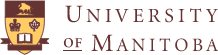 Theoretical Background
Prospect Theory
A descriptive model of decision making under risk
V(X) = ∑π(pi)v(xi) 
Value function
Decision weighting function
Reference Prices
Formation
Adaptation
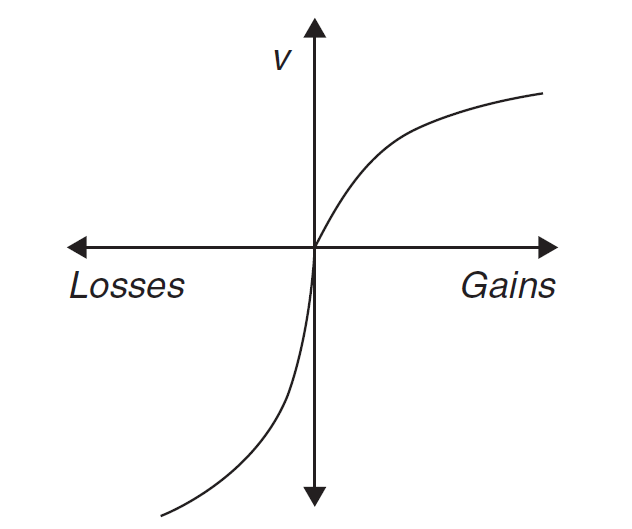 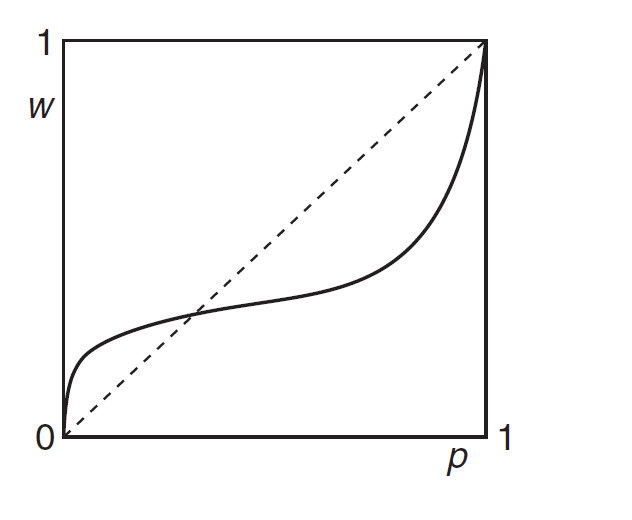 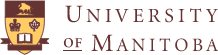 Reference Prices in Marketing Decisions
Farmer Forward Pricing Behavior: Evidence From Marketing Clubs. 
McNew and Musser (2002)
A Marketing Approach to Commodity Futures Exchanges:        A Case Study of the Dutch Hog Industry. 
Meulenberg and Pennings (2002) 
 Producers’ Decision Making Process in Grain Marketing:         A Study in the Canadian Market. 
Fryza and Mattos (2011)
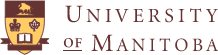 [Speaker Notes: McNew, Dutch Hogs, used last year’s price as status quo and expectation- predicted gain-sell, loss-hold.  Found sell at lowest price. Current trend=price expectations
Meulenberg, reference price had predictive abilities for if farmers would hedge.  RP heterogenity. 
Fryza, Two of the explanatory variables in marketing decisions were past marketing performance and price signals.]
Hypotheses
Reference Price Adaptation
Hypothesis 1
Incremental reference price adaptation follows market prices 
Increasing incremental adaptation is larger than decreasing incremental adaptation
Hypothesis 2
Total reference price adaptation follows market prices 
Increasing total adaptation is larger than decreasing total adaptation
Hypothesis 3
Adaptation becomes larger over time
Increasing adaptation over time is larger than decreasing adaptation over time
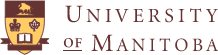 Hypotheses
Effects of Reference Prices on Decisions to Sell
Hypothesis 4
selling increases as price expectations decrease 
selling increases as the reference price decreases relative to the current price
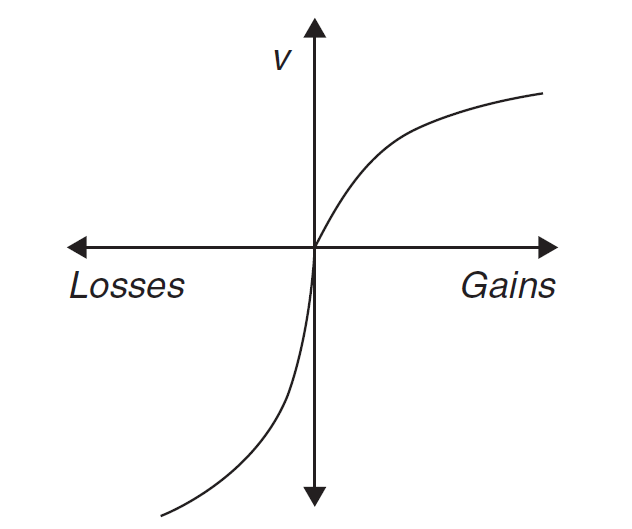 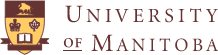 Research Method
Survey/experiment: 75 grain farmers in Manitoba
July-August 2012

Survey: demographic information
such as farm location, age, education, experience, farm size, break-even price, self-reported risk preference

Elicitation of risk preferences
certainty equivalent
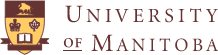 Research Method
Dynamic experiment simulating marketing decisions of Manitoban grain farmers over 10 months
In the next period, what is the price of wheat which would make you feel satisfied if you were to sell the rest of your wheat?
In the next period, if the price of wheat increases, what is the price you would sell the remainder of your wheat at?
How do you expect the price of wheat will change over the next month?  Please enter the probability of each scenario in the space provided.  
I expect the price will increase (       %)
I expect the price will remain about the same (       %)
I expect the price will decrease (       %)
Do you want to hold all, sell all or sell some wheat now?
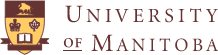 Research Method
Dynamic experiment simulating marketing decisions of Manitoban grain farmers over 10 months
In the next period, what is the price of wheat which would make you feel satisfied if you were to sell the rest of your wheat?
In the next period, if the price of wheat increases, what is the price you would sell the remainder of your wheat at?
How do you expect the price of wheat will change over the next month?  Please enter the probability of each scenario in the space provided.  
I expect the price will increase (       %)
I expect the price will remain about the same (       %)
I expect the price will decrease (       %)
Do you want to hold all, sell all or sell some wheat now?
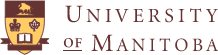 Research Method
Dynamic experiment simulating marketing decisions of Manitoban grain farmers over 10 months
In the next period, what is the price of wheat which would make you feel satisfied if you were to sell the rest of your wheat?
In the next period, if the price of wheat increases, what is the price you would sell the remainder of your wheat at?
How do you expect the price of wheat will change over the next month?  Please enter the probability of each scenario in the space provided.  
I expect the price will increase (       %)
I expect the price will remain about the same (       %)
I expect the price will decrease (       %)
Do you want to hold all, sell all or sell some wheat now?
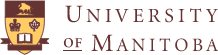 Research Method
Dynamic experiment simulating marketing decisions of Manitoban grain farmers over 10 months
In the next period, what is the price of wheat which would make you feel satisfied if you were to sell the rest of your wheat?
In the next period, if the price of wheat increases, what is the price you would sell the remainder of your wheat at?
How do you expect the price of wheat will change over the next month?  Please enter the probability of each scenario in the space provided.  
I expect the price will increase (       %)
I expect the price will remain about the same (       %)
I expect the price will decrease (       %)
Do you want to hold all, sell all or sell some wheat now?
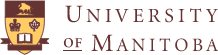 Increasing Price Sequences
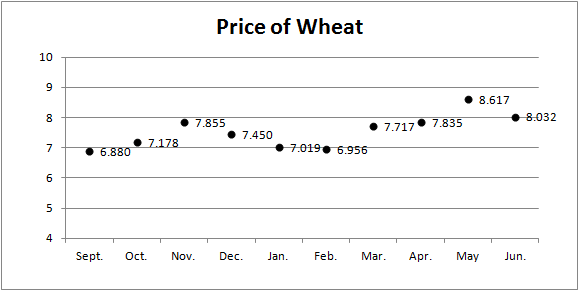 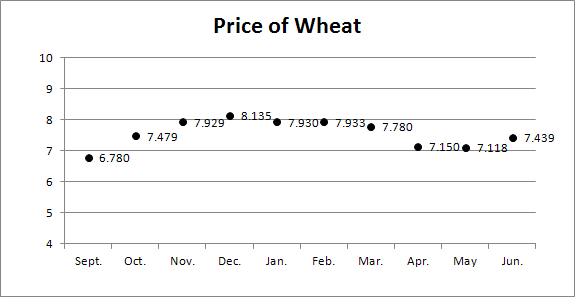 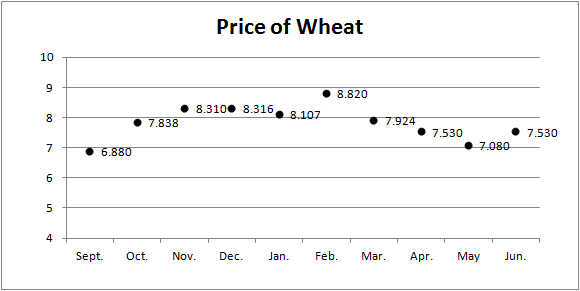 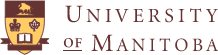 Decreasing Price Sequences
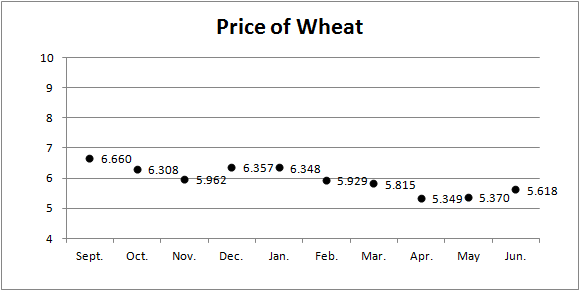 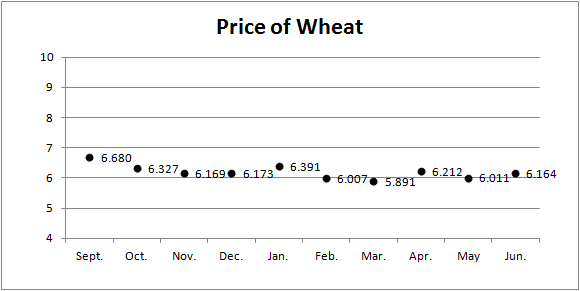 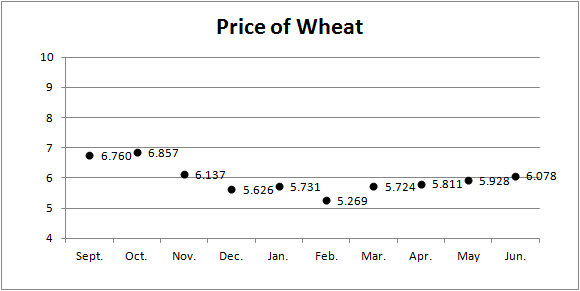 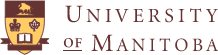 Farmer Locations
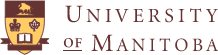 Survey: descriptive statistics
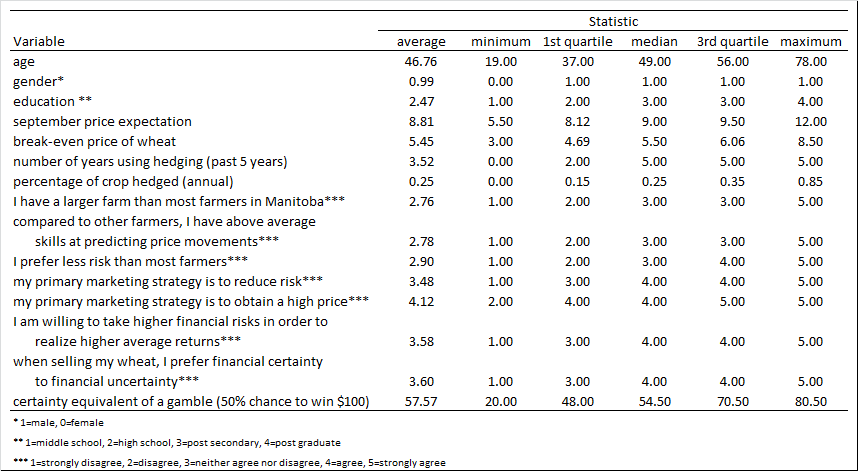 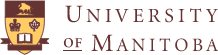 [Speaker Notes: Panel Data
Fixed Effects]
Survey: descriptive statistics
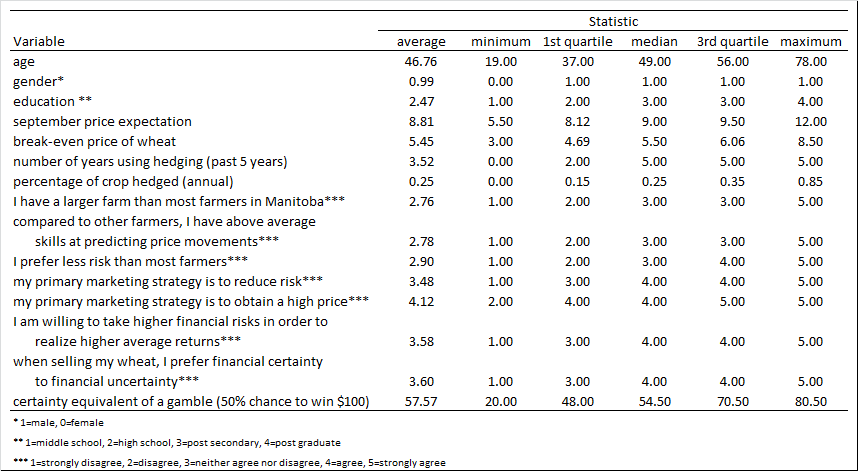 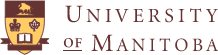 [Speaker Notes: Panel Data
Fixed Effects]
Survey: descriptive statistics
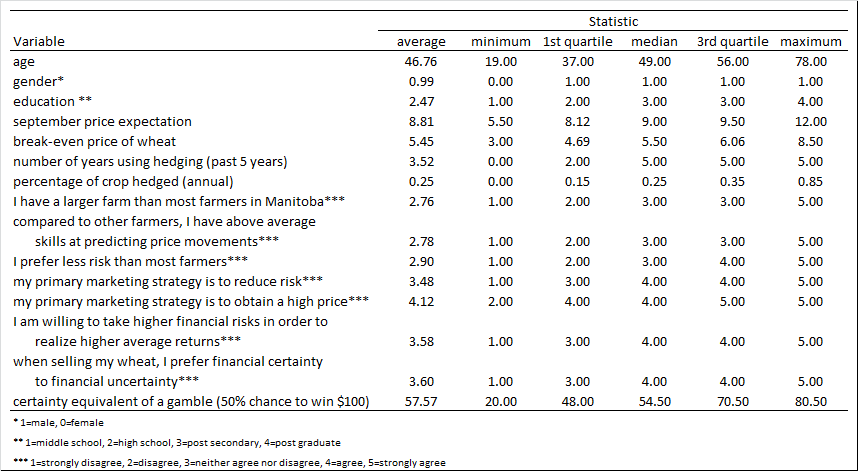 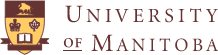 [Speaker Notes: Panel Data
Fixed Effects]
Survey: descriptive statistics
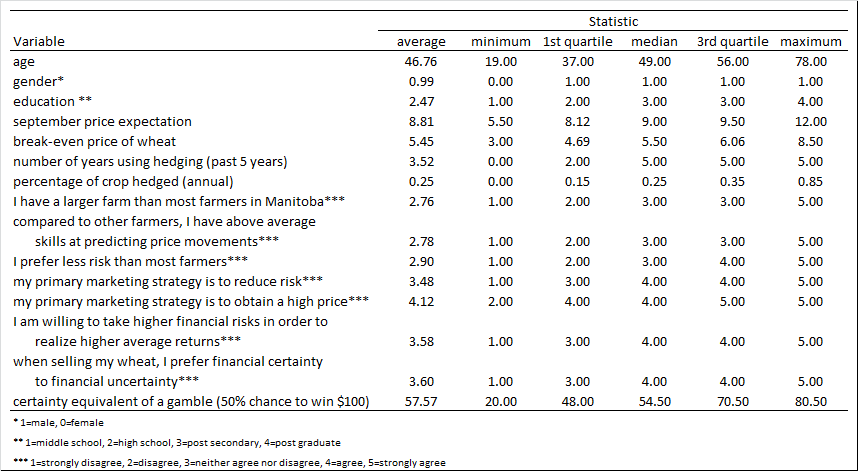 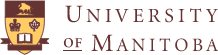 [Speaker Notes: Panel Data
Fixed Effects]
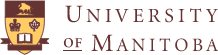 Experiment: results – 1
Model: Formation of Satisfy Prices
Descriptive statistics
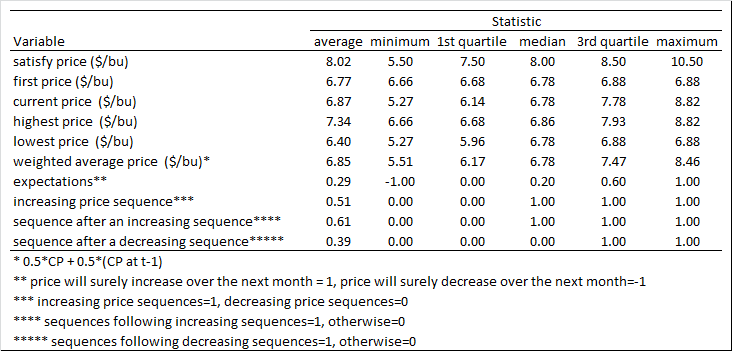 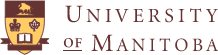 Estimated Panel Regression
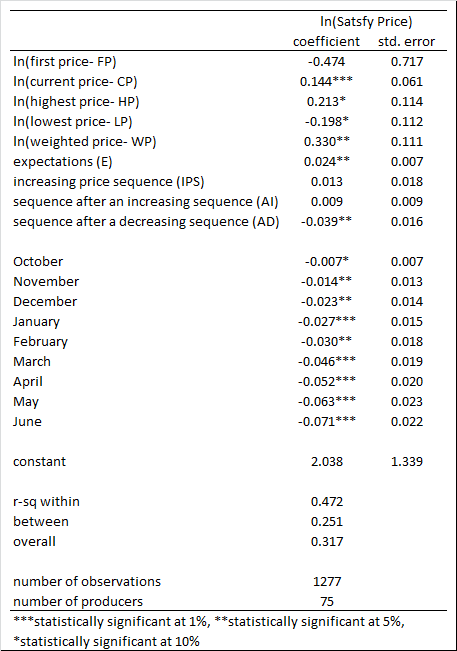 Dependent variable: satisfy price
Explanatory variables:
first price
current price
highest price to date
lowest price to date
average price to date
price expectation
control variables
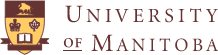 Estimated Panel Regression
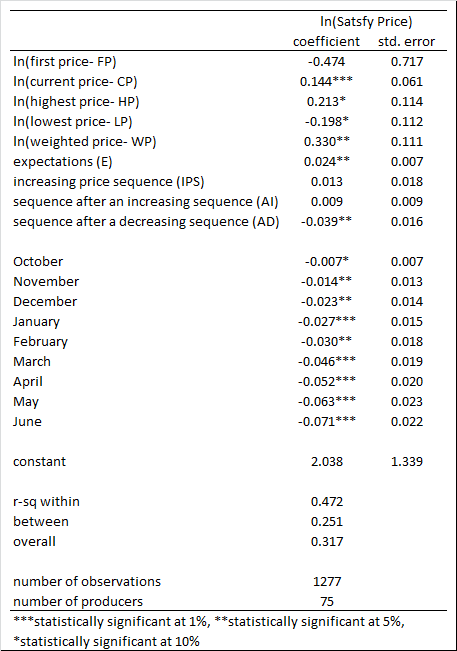 Dependent variable: satisfy price
Explanatory variables:
first price
current price
highest price to date
lowest price to date
average price to date
price expectation
control variables
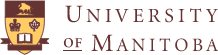 Estimated Panel Regression
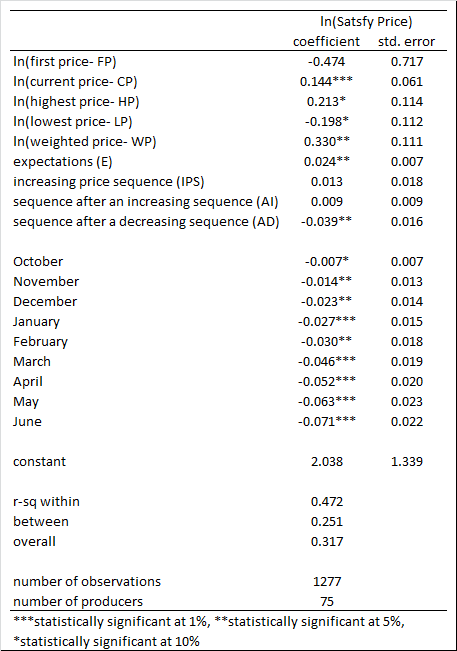 Dependent variable: satisfy price
Explanatory variables:
first price
current price
highest price to date
lowest price to date
average price to date
price expectation
control variables
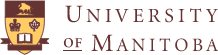 Experiment: results – 2
Model: Incremental Satisfy Price Adaptation
IAit = α + β1ΔIP(p)it + β2|ΔIP(n)|it +β3Eit + β4IPSit + β5AIit + β6ADit + εit
Descriptive statistics
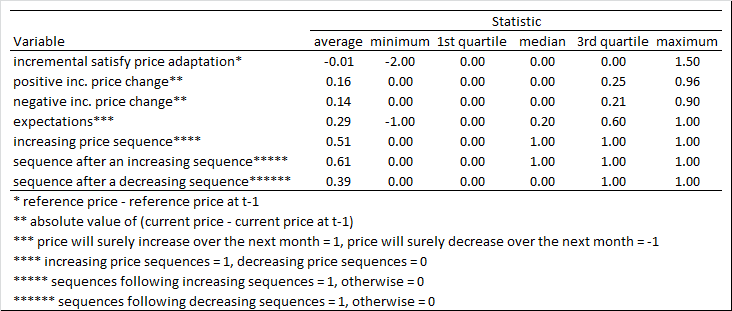 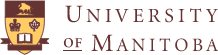 Estimated Panel Regression
Dependent variable: monthly change in satisfy price
Explanatory variables:
monthly change in market price (positive)
monthly change in market price (negative)
price expectation
control variables
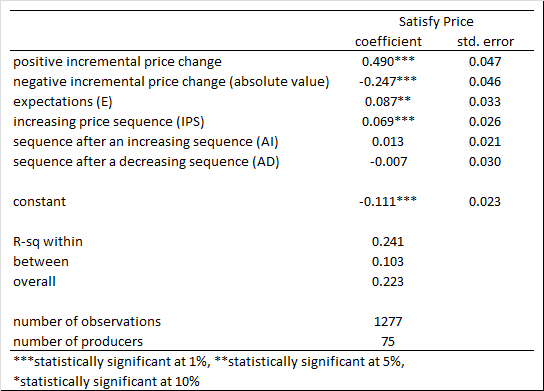 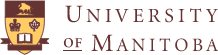 Experiment: results – 3
Model: Total Satisfy Price Adaptation
TAit = α + β1Month(i)it + β2Month(d)it + β3 ΔTP(p)it + β4ΔTP(n)it + β5Eit + β6AIit + β7ADit + εit
Descriptive statistics
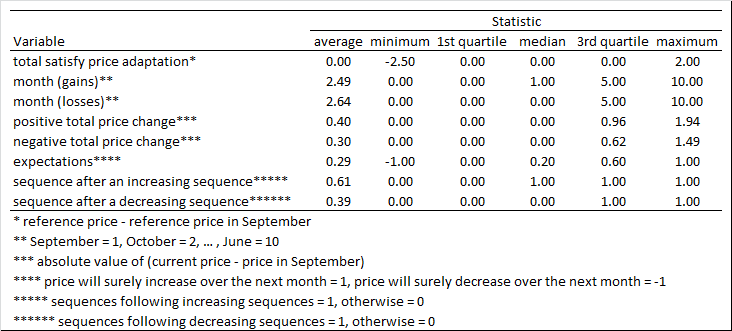 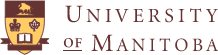 Estimated Panel Regression
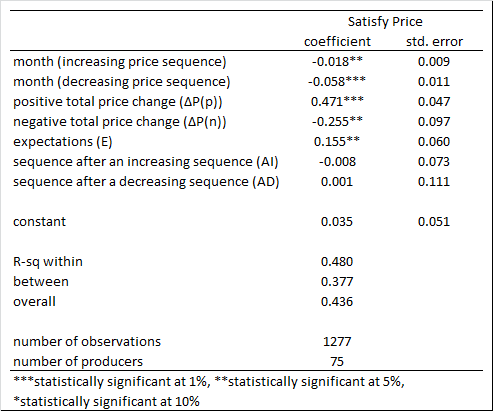 Dependent variable: total change to-date in satisfy price
Explanatory variables:
total change to-date in market price (positive)
total change to-date in market price (negative)
price expectation
control variables
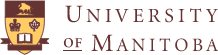 Experiment: results – 4
Model: Selling Decisions
%Sit = α + β1E + β2(CPit – SPit) + β3(Eit)(CPit – SPit) + Β4IPSit + β5AIit + β6ADit + ∑j=19θijMij + εit
Descriptive statistics
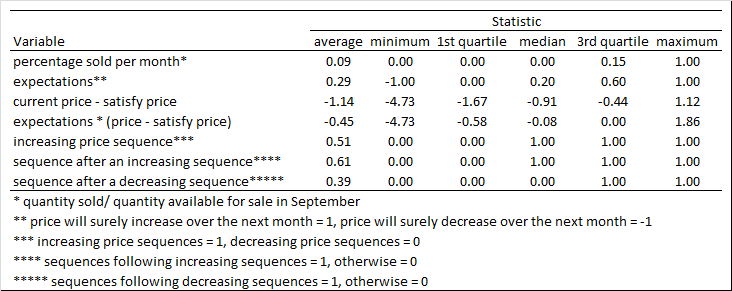 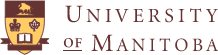 Estimated Panel Regression
Dependent variable: proportion of crop sold on month t
Explanatory variables:
price expectation
spread between current market price and satisfy price
control variables
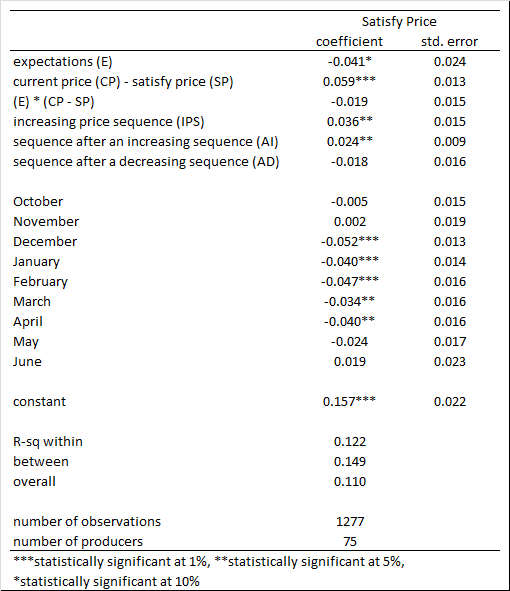 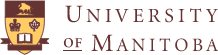 Conclusions
Reference Price Formation
Weighted average and highest price
Incremental Reference Price Adaptation
positive > negative
Total Reference Price Adaptation
positive > negative
Selling Decisions
> ‘loss’ = < selling
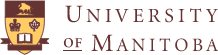 Conclusions Con’t
Implications
Limitations
Future work
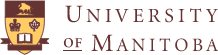 Questions?
Jamie Poirier
jamie.k.poirier@gmail.com


Fabio Mattos
fmattos@unl.edu
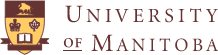